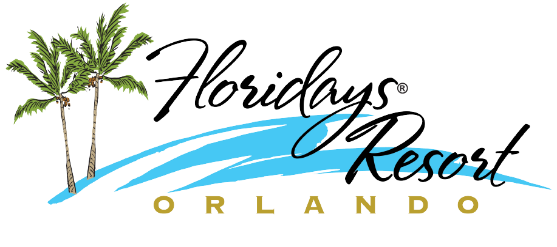 F L O R I D A Y S   R E S O R T   C A T E R I N G   M E N U
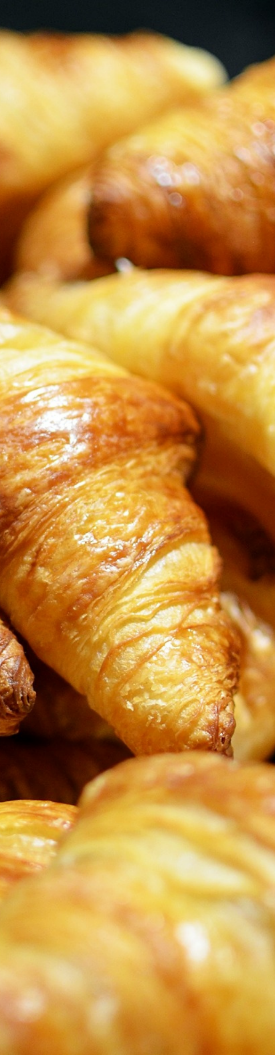 F L O R I D A Y S   R E S O R T   C A T E R I N G   M E N U
B R E A K F A S T
C L A S S I C   C O N T I N E N T A L
Chilled Florida Orange Juice
Assorted Breakfast Pastries: Danishes, Croissants and Muffins
Butter and Fruit Preserves
Freshly Brewed Starbucks Coffee
Assorted Herbal Teas with Lemon

$15.00 per person*
D E L U X E   C O N T I N E N T A L
Chilled Florida Orange Juice
Seasonal Fresh Fruit
Assorted Breakfast Pastries: Danishes, Croissants and Muffins
Bagels and Cream Cheese
Individual Yogurts
Butter and Fruit Preserves
Assorted Cereal and Milk
Freshly Brewed Starbucks Coffee
Assorted Herbal Teas with Lemon

$22.00 per person*
T H E   S U N R I S E   B U F F E T
Chilled Florida Orange Juice
Seasonal Fresh Fruit
Fluffy Scrambled Eggs
Applewood Smoked Bacon OR Pork Sausage Patties
Assorted Breakfast Pastries: Danishes, Croissants and Muffins
Hash Brown Potatoes
Bagels and Cream Cheese
Individual Yogurts
Butter and Fruit Preserves
Freshly Brewed Starbucks Coffee
Assorted Herbal Teas with Lemon

$27.00 per person*
*All prices listed are subject to 22% Taxable Service Charge and 6.5% Sales Tax.
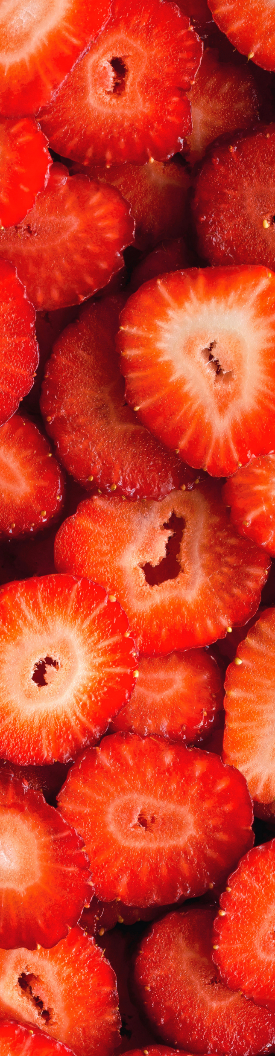 F L O R I D A Y S   R E S O R T   C A T E R I N G   M E N U
B R E A K F A S T
H E A L T H Y   S T A R T   B U F F E T
Chilled Florida Orange Juice
Seasonal Fresh Fruit
Low Fat Muffins
Whole Wheat Toast
Egg White Frittata with Spinach, Peppers, Mushrooms and Feta Cheese
Turkey Bacon OR Turkey Patties
Butter and Fruit Preserves
Freshly Brewed Starbucks Coffee
Assorted Herbal Teas with Lemon

$25.00 per person*
B U F F E T   A D D I T I O N S
Chilled Florida Orange Juice
Seasonal Fresh Fruit
Fluffy Scrambled Eggs
Applewood Smoked Bacon OR Pork Sausage Patties
Assorted Breakfast Pastries: Danishes, Croissants and Muffins

$2.50 each per item*
*All prices listed are subject to 22% Taxable Service Charge and 6.5% Sales Tax.
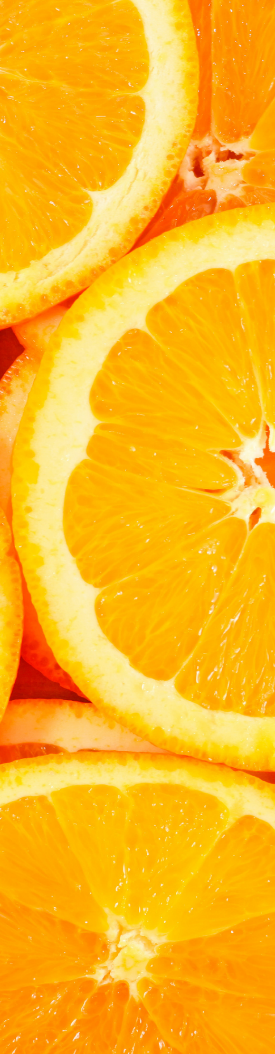 F L O R I D A Y S   R E S O R T   C A T E R I N G   M E N U
A L L   D A Y   B R E A K
C O N T I N E N T A L   B R E A K F A S T
Chilled Florida Orange Juice
Assorted Breakfast Pastries: Danishes, Croissants and Muffins
Butter and Fruit Preserves
Freshly Brewed Starbucks Coffee
Assorted Herbal Teas with Lemon
M I D – M O R N I N G   R E F R E S H
Seasonal Fresh Fruit
Coffee Refresh
A F T E R N O O N   R E F R E S H
Assorted Cookies
Coffee Refresh
Assorted Sodas
Water

$26.00 per person*
*All prices listed are subject to 22% Taxable Service Charge and 6.5% Sales Tax.
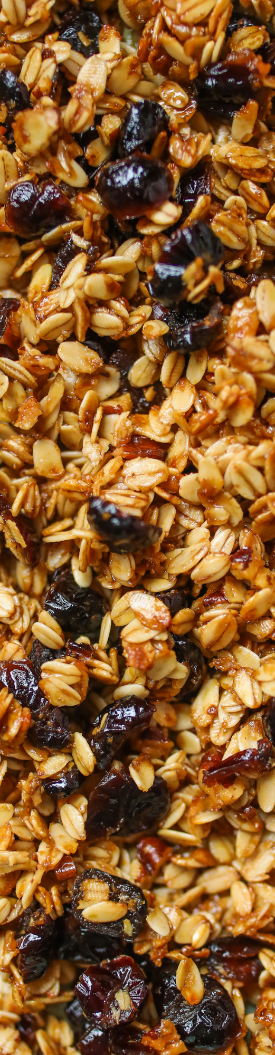 F L O R I D A Y S   R E S O R T   C A T E R I N G   M E N U
B R E A K S
B E R R Y   B R E A K
Fresh Seasonal Berries
Assorted Granola Bars
Vanilla Yogurt
Bottled Water
Assorted Sodas
Freshly Brewed Starbucks Coffee

$16.00 per person*
H E A L T H Y   B R E A K
Seasonal Fresh Fruit with Tropical Yogurt Sauce
Vegetable Crudités with Ranch
Assorted Granola Bars
Bottled Water 
Assorted Sodas
Freshly Brewed Starbucks Coffee

$19.00 per person*
H A N D   I N   T H E   C O O K I E  J A R
Assorted Cookies
Assorted Individual Milks
Bottled Water 
Assorted Sodas
Freshly Brewed Starbucks Coffee

$1
13.00 per person*
S P O R T S   B R E A K
Chips and Salsa
Popcorn
Pretzels
Assorted Granola Bars
Bottled Water 
Assorted Sodas
Freshly Brewed Starbucks Coffee

$14.00 per person*
*All prices listed are subject to 22% Taxable Service Charge and 6.5% Sales Tax.
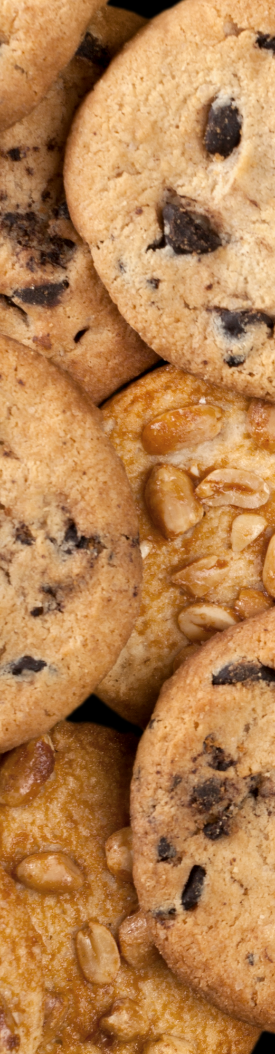 F L O R I D A Y S   R E S O R T   C A T E R I N G   M E N U
B R E A K S
À  L A  C A R T E
Starbucks Coffee
Assorted Herbal Teas
Hot Chocolate
Orange Juice
Grapefruit Juice
Fruit Punch
Iced Tea
Lemonade
Assorted Soft Drinks
Bottled Water
Flavored Milk (Chocolate or Strawberry)
Assorted Cookies
Bagels and Cream Cheese
Danishes, Muffins and Croissants
Chocolate Fudge Brownies
Seasonal Fresh Fruit
Individual Yogurts
Assorted Ice Cream Bars
Bags of Chips
Granola Bars
Candy Bars
Pretzels with Mustard Sauce



(Minimum of 25 people to order)
…………………………….  $55.00 per Gallon
….…………………….  $55.00 per Gallon
……………………………......  $2.50 per Packet
…………………..……………..  $45.00 per Gallon
……………….……………..  $45.00 per Gallon
…………………………………….  $35.00 per Gallon
……………………………………….  $35.00 per Gallon
…………………………………….  $30.00 per Gallon
…………………………………..  $3.00 Each
………………………………………….  $3.00 Each
………...  $3.95 Each
……………………………..  $38.00 per Dozen
………………..  $30.00 per Dozen
………….  $30.00 per Dozen
………………..  $30.00 per Dozen
……………………………..  $1.50 per Piece
…………………………………….  $3.50 Each
……………………  $35.00 per Dozen
………………………………………….  $3.00 Each
…………………………………..  $24.00 per Dozen
…………………………………….  $24.00 per Dozen
………………..  $34.00 per Dozen
*All prices listed are subject to 22% Taxable Service Charge and 6.5% Sales Tax.
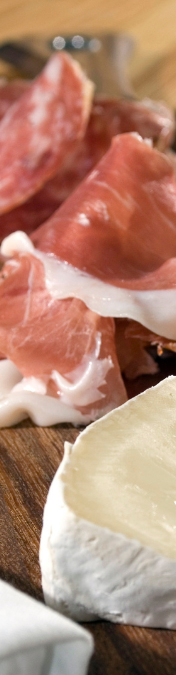 F L O R I D A Y S   R E S O R T   C A T E R I N G   M E N U
T H E   D E L I   B O A R D
C H O I C E   O F   T W O
Seasonal Fresh Fruit Salad
Pasta Salad with Roasted Vegetables
Red Skin Potato Salad
Garden Greens with Tomato, Cucumber, Carrots and Ranch
D E L I   B O A R D   S E L E C T I O N S
Sliced Roast Beef
Smoked Turkey Breast
Honey Cured Ham
Genoa Salami
Assorted Cheese Slices
D E L U X E   R E L I S H   T R A Y
Lettuce
Tomato
Onion
Pickles
Mustard
Ketchup
Mayonnaise
Assorted Deli Breads
Assorted Potato Chips
D R I N K S   A N D   D E S S E R T
Assorted Cookies
Brownies
Iced Tea
Water
Freshly Brewed Starbucks Coffee


$34.00 per person*
(Minimum of 25 people to order)
*All prices listed are subject to 22% Taxable Service Charge and 6.5% Sales Tax.
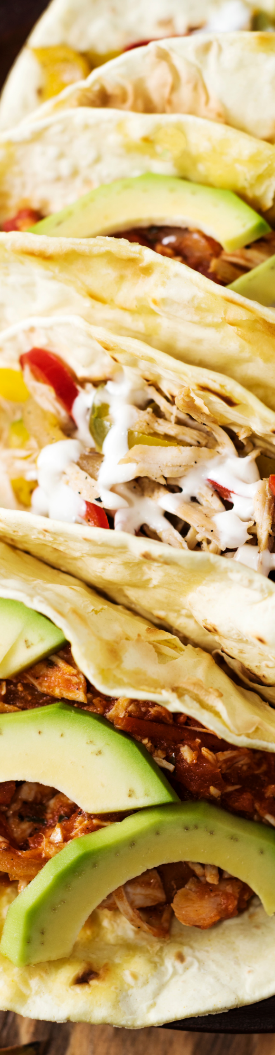 F L O R I D A Y S   R E S O R T   C A T E R I N G   M E N U
S T R E E T   T A C O   B U F F E T
C O L D   D I S P L A Y
Lettuce
Tomato
Pepper Jack Shredded Cheese
Sour Cream
Guacamole
H O T   D I S P L A Y
Choice of two:
Ground Beef
Chicken
Mahi-Mahi
Steak
I N C L U D E D
Flour Tortillas
Yellow Rice
Black OR Brown Beans
D R I N K S   A N D   D E S S E R T
Churros with Chocolate Dip and Dulce de Leche
Iced Tea
Water
Freshly Brewed Starbucks Coffee


$34.00 per person*
(Minimum of 25 people to order)
*All prices listed are subject to 22% Taxable Service Charge and 6.5% Sales Tax.
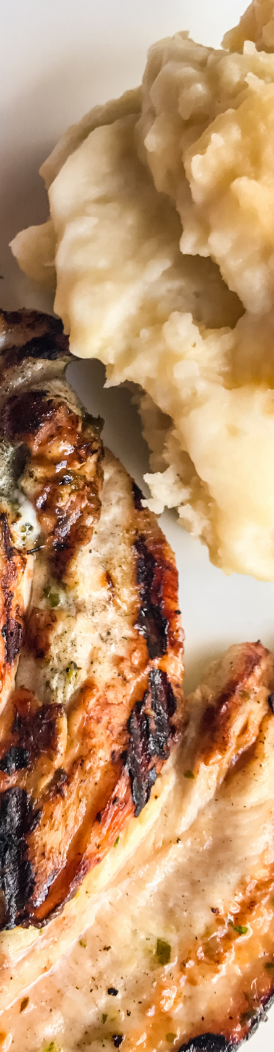 F L O R I D A Y S   R E S O R T   C A T E R I N G   M E N U
F L O R I D A Y S   L U N C H   B U F F E T
S A L A D S
Choice of two:
Garden Greens with Tomato, Cucumber, Carrots and Ranch
Fresh Fruit Salad
Grilled Vegetable Salad
Tomato, Onion and Cucumber Salad
E N T R É E S
Choice of two:
Grilled Chicken Breast with Mango Sauce
Roast Pork Loin with Marsala Wine Sauce
Steak Strips in Chimichurri Sauce
S I D E S
Choice of two:
Garlic Mashed Potatoes
Yellow Rice
Rotini Pasta tossed in Olive Oil and Herbs
Warm Rolls and Butter Included
D R I N K S  A N D  D E S S E R T
Chef Selection of Assorted Cakes
Iced Tea
Water
Freshly Brewed Starbucks Coffee

$36.00 per person*
(Minimum of 25 people to order)
*All prices listed are subject to 22% Taxable Service Charge and 6.5% Sales Tax.
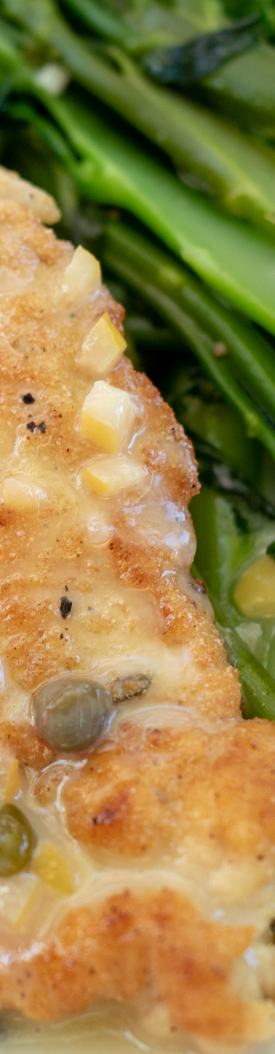 F L O R I D A Y S   R E S O R T   C A T E R I N G   M E N U
T A S T E   O F   I T A L Y
L U N C H   B U F F E T
C O L D   D I S P L A Y
Choice of two:
Sautéed Zucchini and Tomato Salad
Rotini Pasta with Kalamata Olives and Feta Cheese
Marinated Antipasto Salad
Caesar Salad with Fresh Grated Parmesan Cheese
H O T   E N T R É E S
Choice of two:
Chicken Piccata in Lemon Caper Sauce
Grilled Tuscan Sausage with Peppers and Onions
Grilled Tuscan Steak
Four Cheese Baked Ziti
Penne Pasta with Marinara OR Meat Sauce
Penne Pasta with Alfredo Sauce
I N C L U D E D
Sautéed Fresh Vegetables
Rotini Pasta with Olive Oil and Fresh Herbs
Warm Rolls and Butter
D R I N K S   A N D   D E S S E R T
Chef Selection of Assorted Cakes
Iced Tea
Water
Freshly Brewed Starbucks Coffee


$43.00 per person*
(Minimum of 25 people to order)
*All prices listed are subject to 22% Taxable Service Charge and 6.5% Sales Tax.
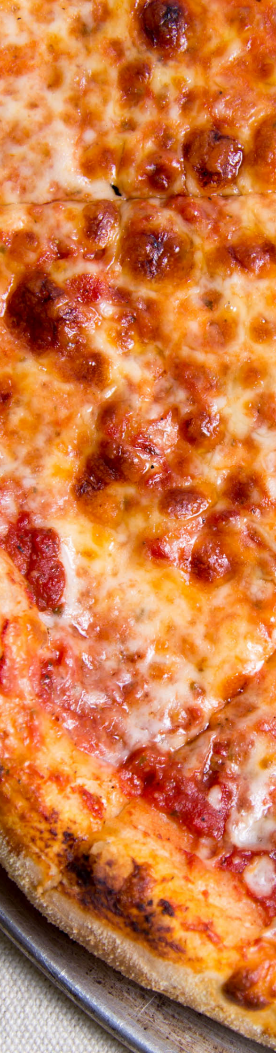 F L O R I D A Y S   R E S O R T   C A T E R I N G   M E N U
P I Z Z A   B U F F E T
P I Z Z A
Choice of:
Cheese Pizza
Pepperoni Pizza
Vegetarian Pizza
S A L A D
House Tossed Salad
Choice of Two Dressings
D R I N K S   A N D   D E S S E R T
Chef Selection of Assorted Cakes
Iced Tea
Water


$22.00 per person*
*All prices listed are subject to 22% Taxable Service Charge and 6.5% Sales Tax.
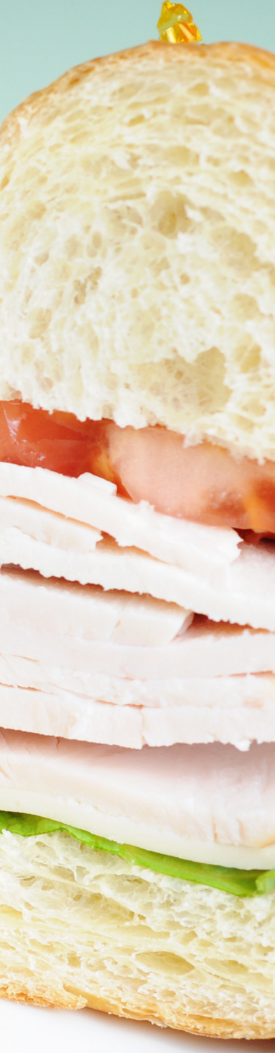 F L O R I D A Y S   R E S O R T   C A T E R I N G   M E N U
B O X E D   L U N C H E S
All guest selections due 72 hours prior to event start date.
H A M   A N D   C H E E S E
White Bread
Lettuce
Tomato
Cup of Fresh Fruit
Brownie
Bag of Chips
Bottle of Water

$14.00 per person*
S O U T H W E S T E R N   C H I C K E N
S A L A D
Brioche Bun
Cup of Fresh Fruit
Cookie
Bag of Chips
Bottle of Water

$15.00 per person*
T U R K E Y   C R O I S S A N T
Lettuce
Tomato
Swiss Cheese
Cup of Fresh Fruit
Cookie
Bag of Chips
Bottle of Water

$14.00 per person*
*All prices listed are subject to 22% Taxable Service Charge and 6.5% Sales Tax.
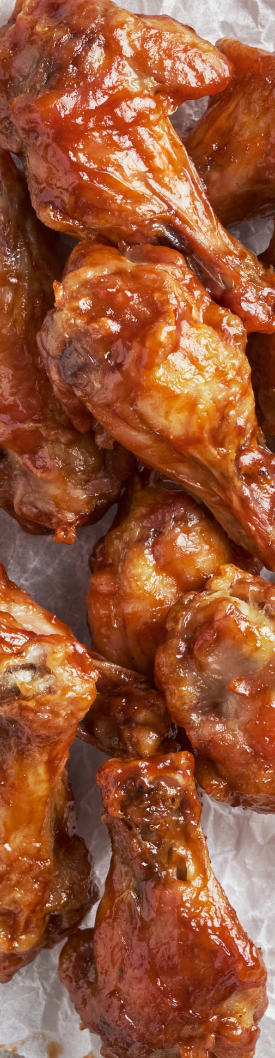 F L O R I D A Y S   R E S O R T   C A T E R I N G   M E N U
R E C E P T I O N
H O T   H O R S   D ‘ O E U V R E S
…………………………….  $200
.……......  $200
……………………………………………..  $200
.………………………………….  $200
…………..……………………………………….  $225
………….…………………………………….  $250
….…………………………………..  $250
……………………………………….  $300
…………………...  $350
Price for 100 pieces. Min. order of 50 per item required.
Jalapeño Poppers with Ranch
Crispy Spring Rolls with Sweet Red Chili Sauce
Meatball Skewers
Three Cheese Quesadillas
Mini Quiches
Mini Beef Sliders
Chicken Satay Skewers
Buffalo Chicken Wings
Coconut Shrimp with Pineapple Relish
C O L D   H O R S   D ‘ O E U V R E S
….…………………………….  $200
……………………....……......  $225
…………………………………..  $250
.……………….  $275
...……………………………………….  $300
..…………………….  $325
Price for 100 pieces. Min. order of 50 per item required.
Veggie Dip Cup with Ranch
Strawberry Brownie Kabobs
Ham & Cheese Pinwheels
Tomato, Mozzarella and Basil Bruschetta
Shrimp Cocktail Cup
Cucumber Rounds with Crab Salad
C O L D   D I S P L A Y S
...….…………………………….  $6.95 per person
.………………....……......  $5.75 per person
.…………………………..  $4.75 per person
……..….………….……………….  $5.75 per person
..…………………….  $6.00 per person
Antipasto Tray
Mixed Cheese Tray
Vegetable Crudités
Fruit Kabobs
Seasonal Fresh Fruit Tray
*All prices listed are subject to 22% Taxable Service Charge and 6.5% Sales Tax.
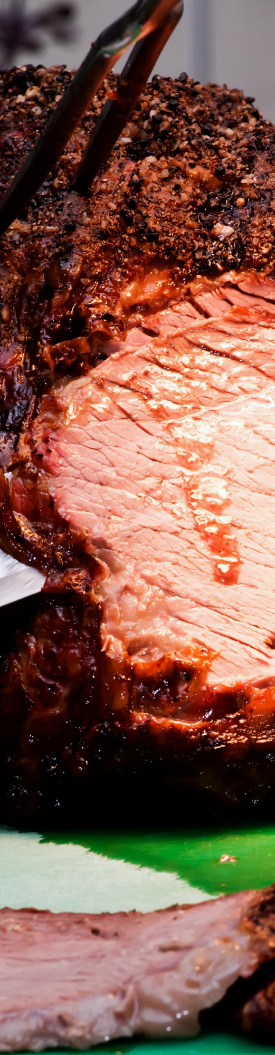 F L O R I D A Y S   R E S O R T   C A T E R I N G   M E N U
R E C E P T I O N
M A N N E D   C A R V I N G
S T A T I O N
$50 Carving Fee. Warm Rolls and Butter included.
Herb Roasted Beef Strip Loin served with a Wild Mushroom Demi Sauce

Rosemary Roasted Prime Rib with a Horseradish Sauce and Au Jus

Southern Fried Turkey Breast with Rosemary-Cranberry Sauce

Whole Baked Honey Glazed Ham served with a Mango/Pineapple Salsa
.………….  $ Market Price

..……………….. $ Market Price

………………….  $300 (Serves 40)

.…….. $300 (Serves 40)
P A S T A   S T A T I O N
Choice of two:
Rotini, Tortellini or Penne
Marinara Sauce, Alfredo Sauce or Pesto Sauce

Garlic Bread, Grated Parmesan Cheese, Olives, Mushrooms and Sun-Dried Tomatoes are included

$20.00 per person*
(Minimum of 25 people to order)
M A S H E D   P O T A T O   S T A T I O N
Chef’s Choice of Mashed Potatoes
Assorted Toppings to include Bacon Bits, Shredded Cheddar Cheese, Sour Cream, Chives and Whipped Butter

$15.00 per person*
(Minimum of 25 people to order)
*All prices listed are subject to 22% Taxable Service Charge and 6.5% Sales Tax.
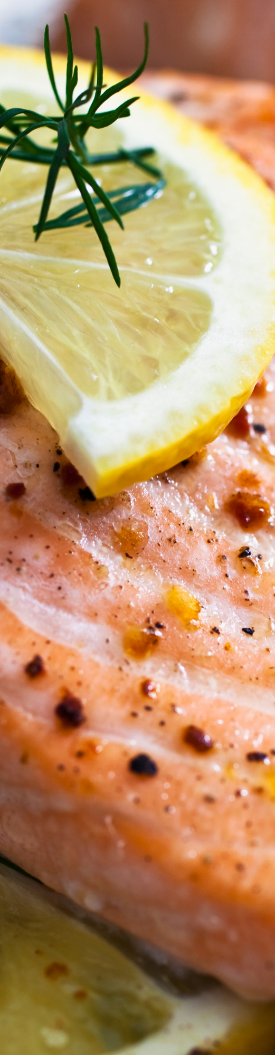 F L O R I D A Y S   R E S O R T   C A T E R I N G   M E N U
D E S I G N   Y O U R   O W N
D I N N E R   B U F F E T
S T A R T E R S
Choice of two:
Marinated Grilled Vegetable Salad
Red Skin Potato Salad
Antipasto Pasta Salad with Balsamic Vinaigrette
Garden Greens with Tomato, Cucumber, Carrots and Ranch
Fresh Fruit Salad
Grilled Vegetable Salad
E N T R É E S
Choice of two:
Grilled Beef Tips with a Mushroom Cabernet Sauce
Baked Salmon with a Lemon Garlic Butter Sauce
Grilled Chicken Breast with Mango Relish
Roast Pork Loin with Marsala Wine Sauce
Citrus Herb Grilled Mahi-Mahi with Tomato Cream Sauce
S I D E S
Choice of two:
Yellow Jasmine Rice
Garlic Mashed Potatoes
Penne Pasta in a Garlic Olive Oil
Baked Rosemary Red Skin Potatoes
Roasted Seasonal Vegetables
Green Beans with Blistered Tomatoes and Caramelized Onions
Steamed Broccoli
I N C L U D E D
Warm Rolls and Butter
Chef Selection of Assorted Cakes
Water
Iced Tea
Freshly Brewed Starbucks Coffee
Assorted Herbal Teas with Lemon

$50.00 per person*
(Minimum of 25 people to order)
*All prices listed are subject to 22% Taxable Service Charge and 6.5% Sales Tax.
A Service Fee of $50.00 will be charged for functions under 25 guests.
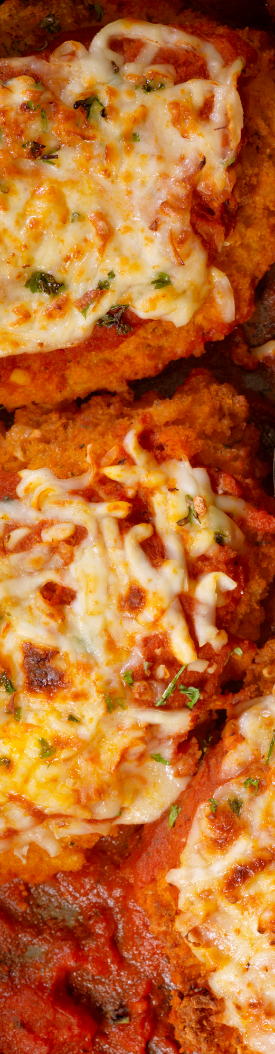 F L O R I D A Y S   R E S O R T   C A T E R I N G   M E N U
T A S T E   O F   I T A L Y
D I N N E R   B U F F E T
C O L D   D I S P L A Y
Choice of two:
Sautéed Zucchini and Tomato Salad
Rotini Pasta with Kalamata Olives and Feta Cheese
Marinated Antipasto Salad
Caesar Salad with Freshly Grated Parmesan Cheese
Grilled Vegetable Salad
H O T   E N T R É E S
Choice of three:
Chicken Piccata with a Lemon Caper Sauce
Pan Seared Chicken Gorgonzola
Chicken Parmesan
Grilled Italian Sausage with Peppers and Onions
Baked Salmon with Sun-Dried Tomato Pesto
Marsala Beef Tips
S I D E S
Choice of two:
Green Beans with Toasted Almonds
Sautéed Fresh Vegetables
Rotini Pasta with Olive Oil and Fresh Herbs
Tri-Color Tortellini Alfredo
Garlic Mashed Potatoes
Yellow Rice
I N C L U D E D
Warm Rolls and Butter
Chef Selection of Assorted Cakes
Water
Iced Tea
Freshly Brewed Starbucks Coffee
Assorted Herbal Teas with Lemon

$50.00 per person*
(Minimum of 25 people to order)
*All prices listed are subject to 22% Taxable Service Charge and 6.5% Sales Tax.
A Service Fee of $50.00 will be charged for functions under 25 guests.
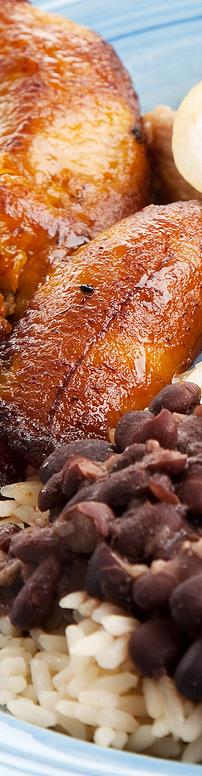 F L O R I D A Y S   R E S O R T   C A T E R I N G   M E N U
F L O R I B B E A N
D I N N E R   B U F F E T
C O L D   D I S P L A Y
Choice of three:
Cilantro Marinated Grilled Vegetables
Caribbean Egg Potato Salad
Roasted Corn and Black Bean Salad
Red Skin Potato, Garlic and Bacon Salad
Garden Salad tossed with Cucumbers, Tomatoes, Onions and Mushrooms
Choice of dressing
H O T   E N T R É E S
Choice of two:
Baked Chicken with Mango Sauce
Cuban Shredded Beef Stew
Slow Roasted Pork Loin with Mojito Sofrito
Grilled Mahi-Mahi with Pineapple Salsa
Caribbean Jerk Chicken
S I D E S
Choice of three:
Yuca con Mojo
Cilantro Potatoes
Black Beans
Baked Sweet Plantains
Latino Yellow Rice
Fresh Sautéed Vegetables
I N C L U D E D
Warm Rolls and Butter
Chef Selection of Assorted Cakes
Water
Iced Tea
Freshly Brewed Starbucks Coffee
Assorted Herbal Teas with Lemon

$50.00 per person*
(Minimum of 25 people to order)
*All prices listed are subject to 22% Taxable Service Charge and 6.5% Sales Tax.
A Service Fee of $50.00 will be charged for functions under 25 guests.
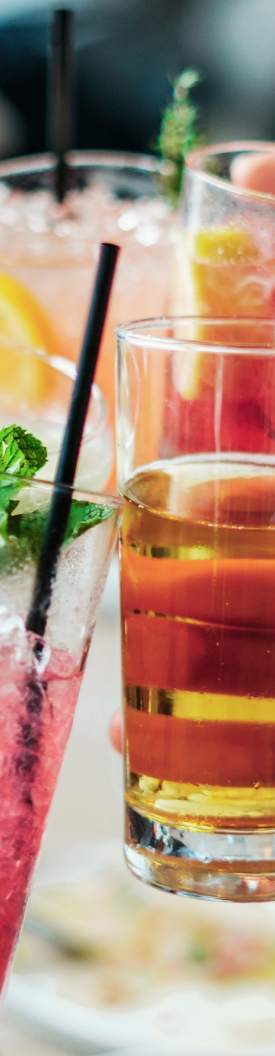 F L O R I D A Y S   R E S O R T   C A T E R I N G   M E N U
B E V E R A G E S
We are proud to offer Call and Premium Brand Liquors.
All bars are subject to a Bar Tender Fee of $75 for every two hours.
H O S T   S P O N S O R E D   B A R
P E R  P E R S O N
House Brand
Premium Brand
One Hour
Two Hours
Three Hours
$26.00                    $30.00     
$32.00                    $40.00
$46.00                    $50.00
H O S T   S P O N S O R E D   B A R
P E R  D R I N K
House Brand
Premium Brand
Cocktails
Specialty House Wines
Imported and Specialty Beers
Domestic and Light Beers
Mineral and Bottled Water
$15.00                    $12.00     
$9.00                     $10.00
$8.00
$7.50
$3.75
C A S H   B A R   S E R V I C E
….……………………………….  $15.00
…………….………………....……......  $12.00
.……………………………..  $9.00
.…………………………..……….  $7.50
.……………………………………….  $8.00
Premium Brand Cocktails
House Brand Cocktails
Imported and Specialty Beers
Domestic and Light Beers
Specialty House Wines
*All prices listed are subject to 22% Taxable Service Charge and 6.5% Sales Tax.